CHÀO MỪNG CÁC EM HỌC SINH
ĐẾN VỚI TIẾT HỌC HÔM NAY!
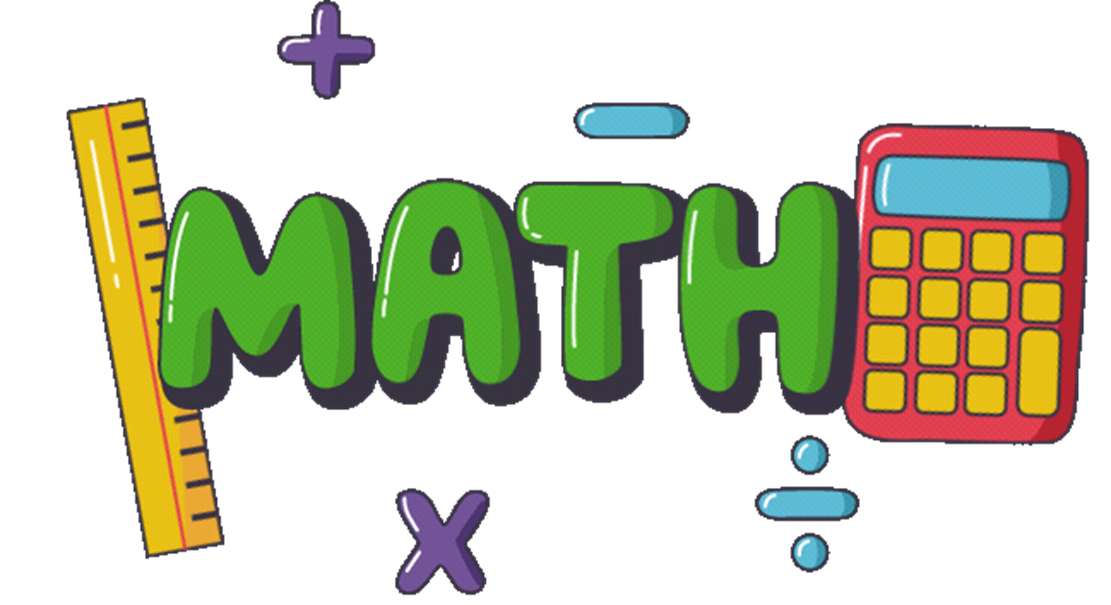 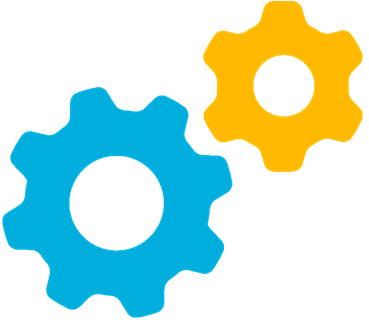 CHƯƠNG V: DỮ LIỆU VÀ BIỂU ĐỒ
ÔN TẬP CHƯƠNG V
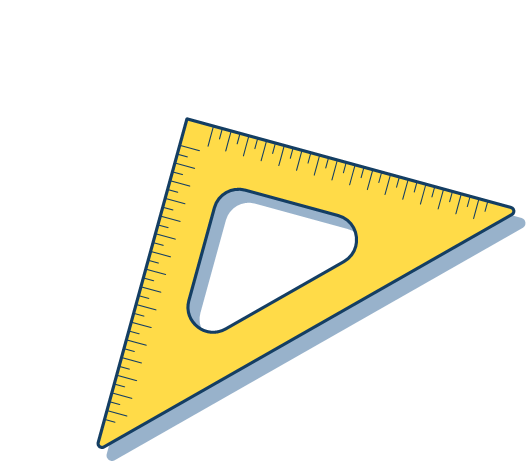 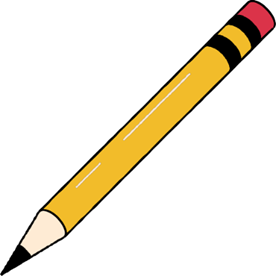 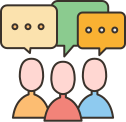 Chia lớp thành 3 nhóm, thực hiện các nhiệm vụ sau:
Nhóm 1
Vẽ biểu đồ tranh
Nhóm 2
Vẽ biểu đồ cột
Nhóm 3
Vẽ biểu đồ tròn
Cho bảng thống kê:
Vẽ biểu đồ cho bảng thống kê
Nhóm 1 : Vẽ biểu đồ tranh
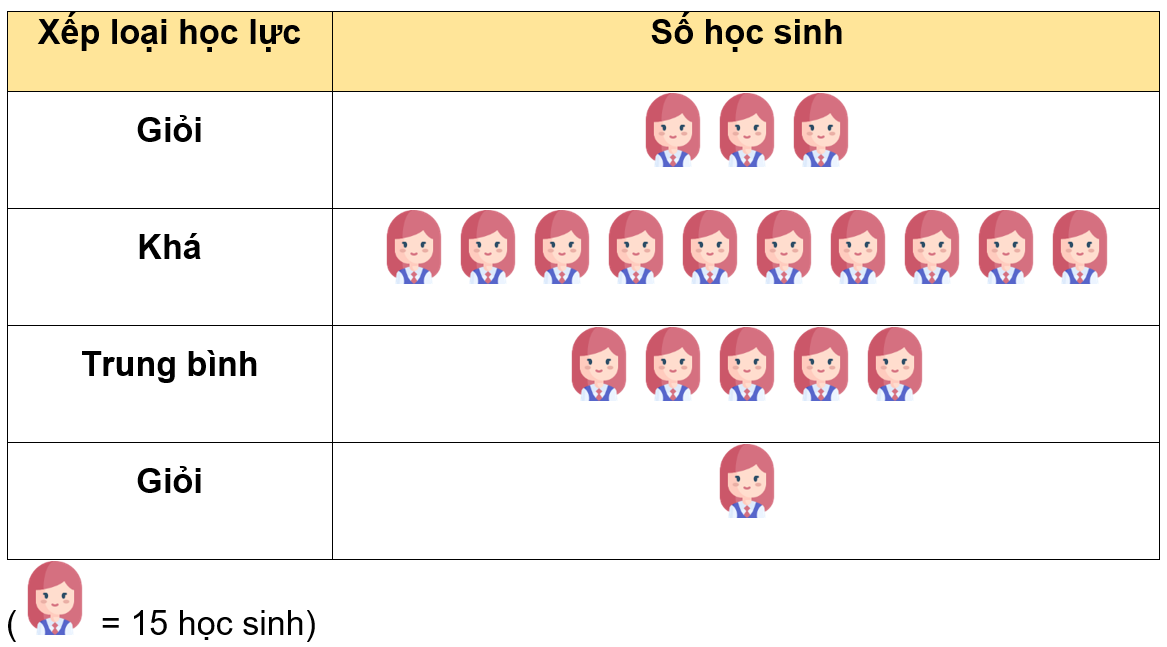 Nhóm 2 : Vẽ biểu đồ cột
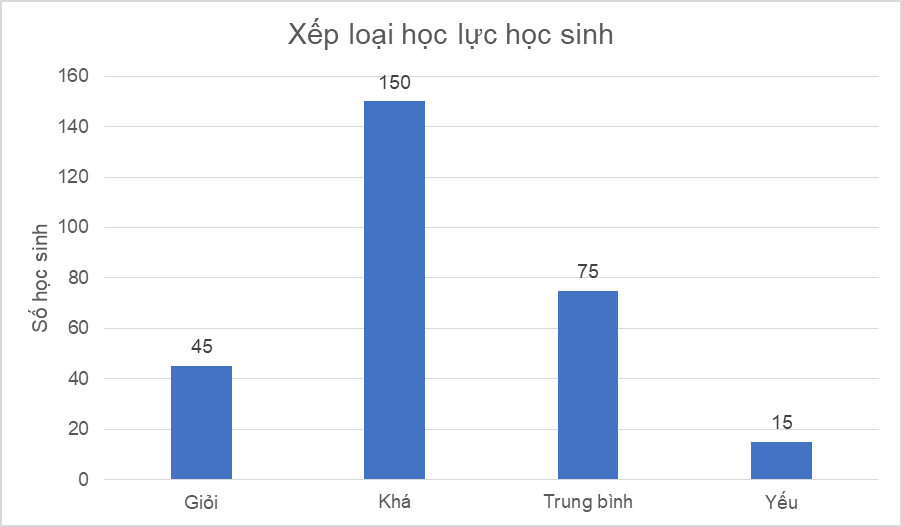 Nhóm 3 : Vẽ biểu đồ hình quạt tròn
Tỉ lệ học sinh giỏi:
Tỉ lệ học sinh khá là:
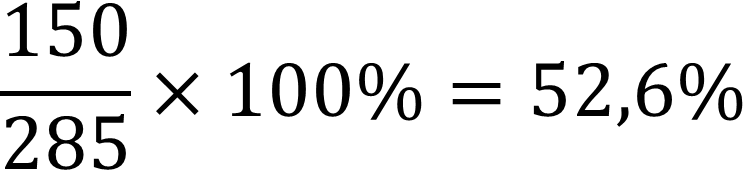 Tỉ lệ học sinh trung bình:
Nhóm 3 : Vẽ biểu đồ hình quạt tròn
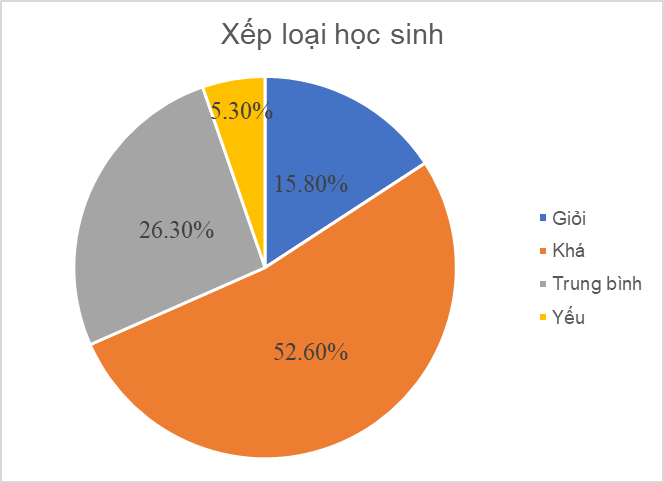 5.19
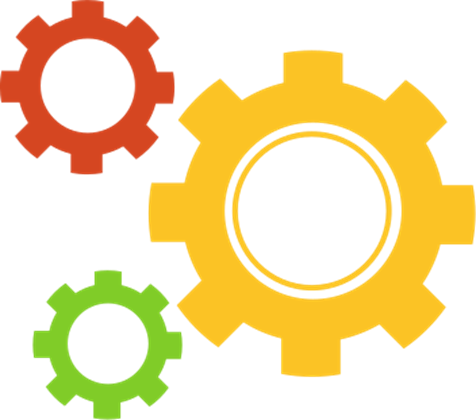 BÀI TẬP TRẮC NGHIỆM
Dữ liệu nào sau đây là số liệu liên tục?
Dữ liệu về kết quả đánh giá hiệu quả của chương trình dạy học trên tuyền hình.
Dữ liệu về tên các vận động viên Việt Nam tham dự SEA Games 31.
A
B
Dữ liệu về số người bị mắc Covid-19 trong gia đình của các bạn trong lớp.
Dữ liệu về cân nặng của 200 con cá chép sau 6 tháng nuôi.
C
D
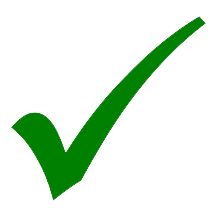 Phỏng vấn.
An đứng từ xa và ghi lại xem bạn nào đi sang đường sử dụng cầu vượt khi tan trường. Phương pháp An thu thập dữ liệu là:
5.20
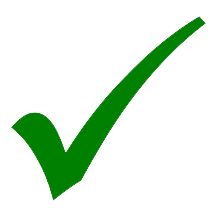 Từ nguồn có sẵn.
Quan sát.
A
B
Phỏng vấn.
Lập bảng hỏi.
C
D
5.21
Trong biểu đồ cột với gốc trục đứng không bắt đầu từ 0, khẳng định nào sau đây không đúng?
Hai cột cao bằng nhau biểu diễn số liệu bằng nhau.
Cột cao hơn biểu diễn số liệu lớn hơn.
A
B
Tỉ lệ chiều cao của hai cột bằng tỉ lệ hai số liệu được biểu diễn.
Cột thấp hơn biểu diễn số liệu bé hơn.
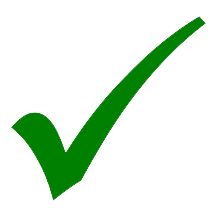 C
D
Phỏng vấn.
5.22
Để biểu diễn tỉ lệ của các phần trong tổng thể ta dùng biểu đồ nào sau đây?
Biểu đồ tranh.
Biểu đồ cột.
A
B
Biểu đồ hình quạt tròn.
Biểu đồ đoạn thẳng.
C
D
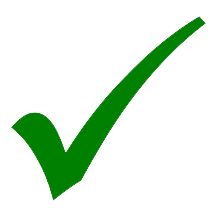 5.23
Để biểu diễn sự thay đổi của một đại lượng theo thời gian ta dùng biểu đồ nào sau đây?
Biểu đồ tranh.
Biểu đồ cột kép.
A
B
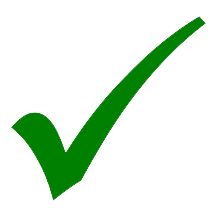 Biểu đồ đoạn thẳng.
Biểu đồ hình quạt tròn.
C
D
Bài 5.24 (SGK – tr109) Cho hai biểu đồ
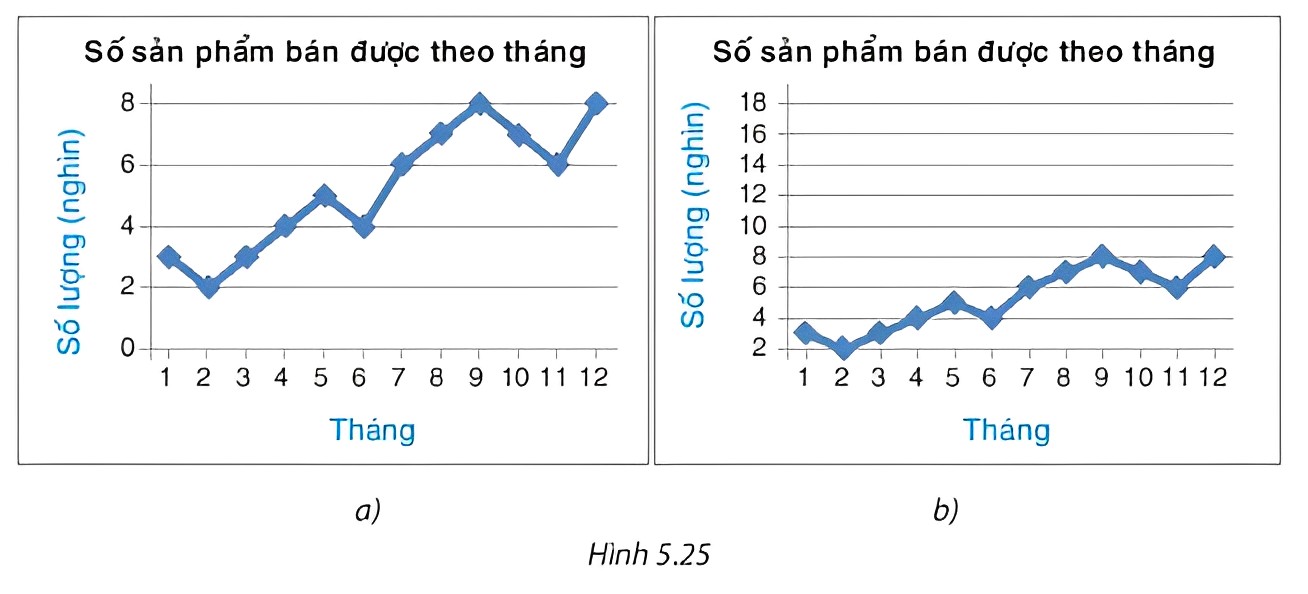 a) Lập bảng thống kê cho dữ liệu được biểu diễn trong mỗi biểu đồ.
b) Dữ liệu biểu diễn trên hai biểu đồ có như nhau không? Giải thích tại sao hình dạng hai đường gấp khúc trên hai biểu đồ lại khác nhau.
Giải:
a) Bảng thống kê số lượng sản phẩm bán được theo tháng Biểu đồ a) như sau:
Bảng thống kê số lượng sản phẩm bán được theo tháng Biểu đồ b) như sau:
b) Hai biểu đồ cùng biểu diễn một dữ liệu. Hình dạng hai đường gấp khúc khác nhau là do gốc và đơn vị độ dài trên hai trục đứng của hai biểu đồ khác nhau.
Bài 5.25 (SGK – tr110) Khối 8 tổ chức giải bóng đá với 5 đội tham dự là các đội bóng của các lớp A, B, C, D, E. Trước khi giải đấu diễn ra, Bình muốn thực hiện khảo sát dự đoán của các bạn về đội bóng vô địch giải đấu.
a) Theo em Bình có thể thực hiện khảo sát theo những cách nào?
b) Dữ liệu Bình thu được thuộc loại nào?
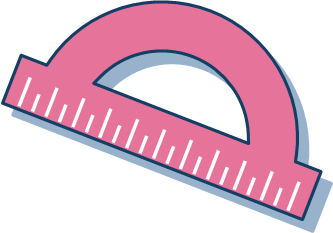 Giải:
a) Theo em Bình có thể thực hiện khảo sát theo những cách: phỏng vấn, lập bảng hỏi.
b) Dữ liệu Bình thu được thuộc dữ liệu không là số, không thể sắp xếp thứ tự.
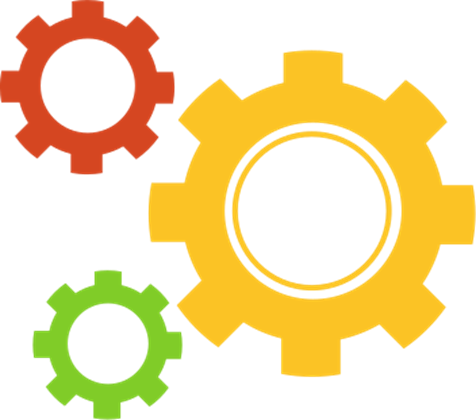 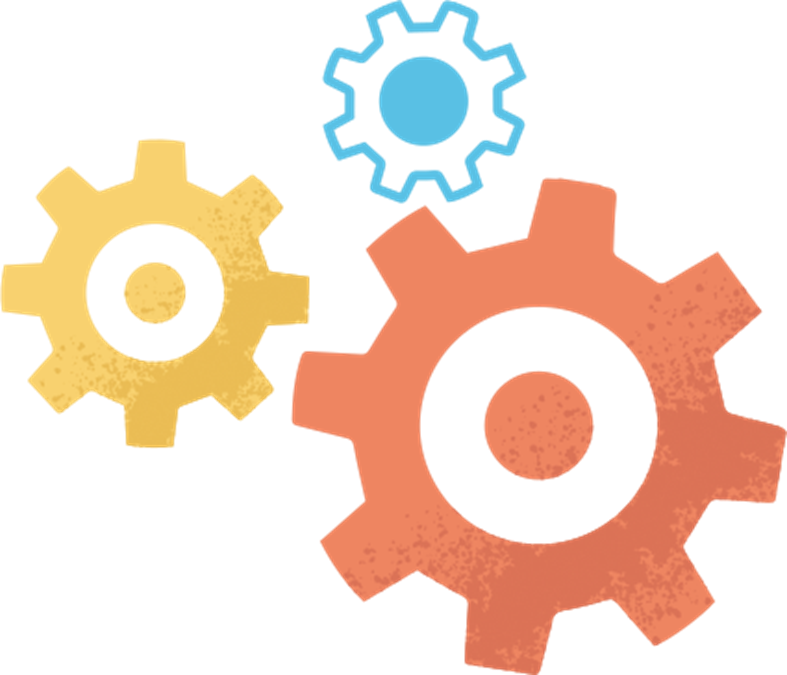 Bài 5.26 (SGK – tr110) Bạn Bình tiến hành khảo sát dự đoán như trong Bài 5.25. Giả sử Bình thu được kết quả như sau: A, B, A, A, A, A, A, B, D, A, A, B, D, D, A, A, B, D. Lập bảng thống kê về số lượng dự đoán vô địch cho mỗi đội.
a) Có thể dùng biểu đồ nào để biểu diễn dữ liệu trong bảng thống kê thu được?
b) Nếu muốn biểu diễn tỉ lệ các bạn được hỏi dự đoán mỗi đội vô địch thì nên dùng biểu đồ nào?
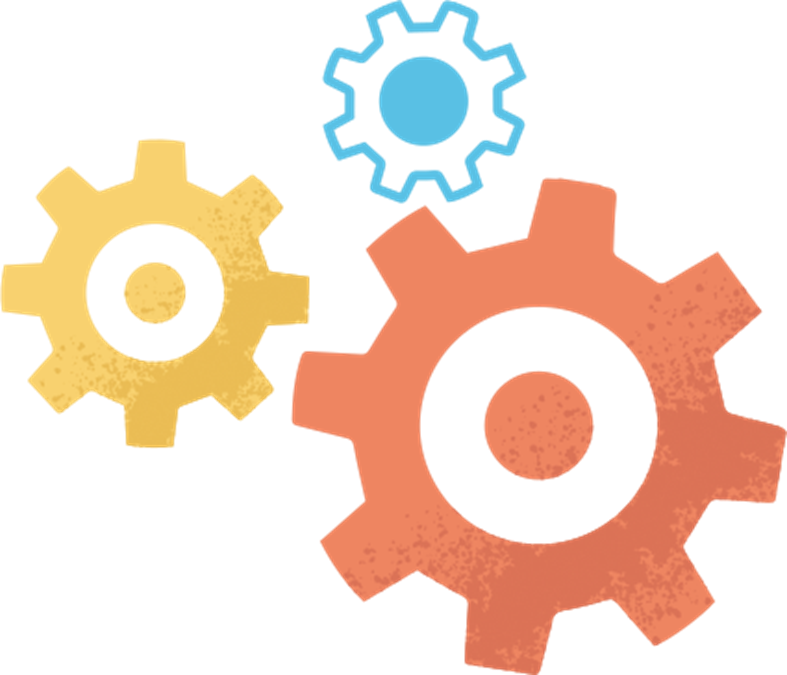 Giải:
a) Có thể dùng biểu đồ tranh để biểu diễn dữ liệu trong bảng thống kê thu được.
b) Biểu đồ hình quạt tròn dùng để biểu diễn tỉ lệ của các phần trong tổng thể.
Do đó, nếu muốn biểu diễn tỉ lệ các bạn được hỏi dự đoán mỗi đội vô địch thì nên dùng biểu đồ hình quạt tròn.
Bài 5.27 (SGK – tr110) Bảng thống kê sau cho biết số lượng học sinh của các lớp khối 8 tham gia các câu lạc bộ Thể thao và Nghệ thuật của trường.
a) Lựa chọn và vẽ biểu đồ để so sánh số lượng học sinh tham gia hai câu lạc bộ này ở từng lớp.
b) Lựa chọn và vẽ biểu đồ biểu diễn tỉ lệ học sinh các lớp tham gia hai câu lạc bộ trong số các học sinh khối 8 tham gia hai câu lạc bộ này.
Giải:
a) Để so sánh số lượng học sinh tham gia hai câu lạc bộ này ở từng lớp, ta chọn biểu đồ cột kép.
Biểu đồ cột kép biểu diễn số lượng của các lớp khối 8 tham gia các câu lạc bộ Thể thao và Nghệ thuật của trường như sau:
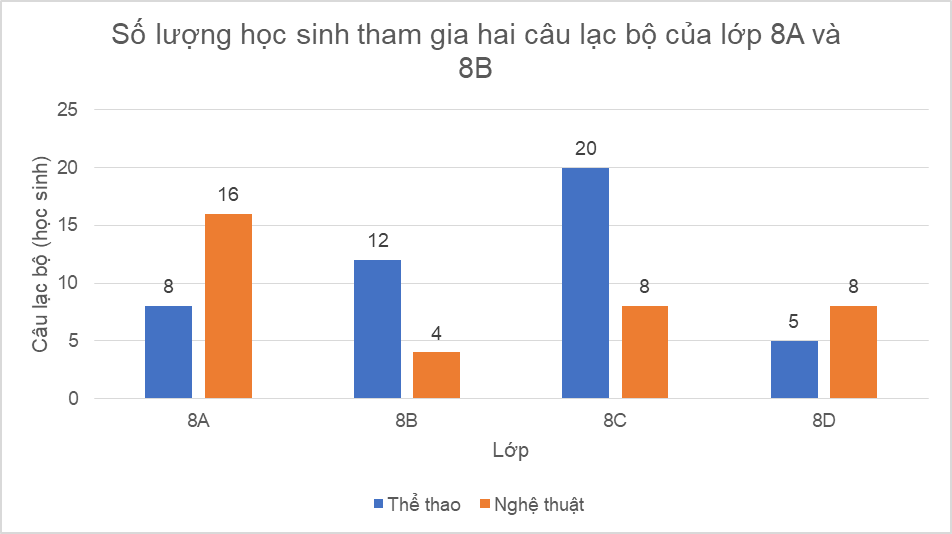 b) Để biểu diễn tỉ lệ học sinh các lớp tham gia hai câu lạc bộ trong số các học sinh khối 8 tham gia hai câu lạc bộ này ta dùng biểu đồ hình quạt tròn.
HƯỚNG DẪN VỀ NHÀ
01
02
03
Chuẩn bị bài mới
Công thức 
lãi kép
Hoàn thành 
bài tập trong SBT
Ghi nhớ kiến thức trong bài
CẢM ƠN CÁC EM ĐÃ CHÚ Ý LẮNG NGHE BÀI GIẢNG!